Under the Cover:Linking Books to the Lives of their Previous Owners
BookLives.ca
What is BookLives.ca?
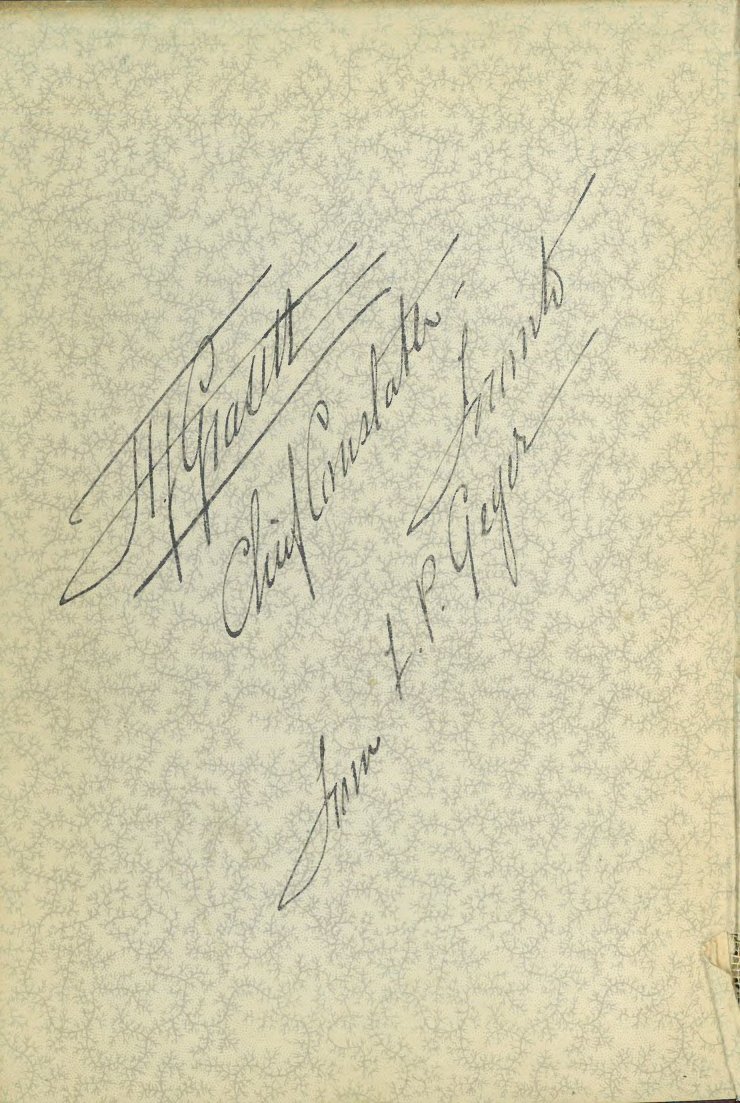 Signed by Author
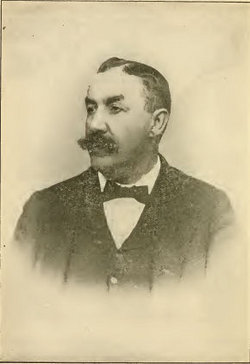 From book: The Holmes-Pitezel Case, by Frank P. Geyer
[Speaker Notes: Each book has a “person history”… who held it? Who read it? On whose bookshelf did it rest? Did it travel? With whom did it start and how did it make its way to its present point (in our case, UPEI)?]
Signed by Gift Giver
From book: Blue Water, by Frederick William Wallace, 1920
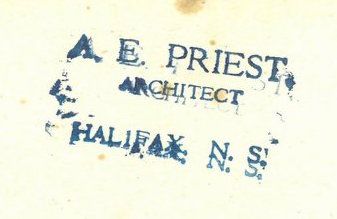 Signed by Owner 
(sometimes with an address!)
From book: A Lad of the O’Friels,
by Seumas MacManus, 1944
[Speaker Notes: PROVENANCE- ownership history. “An object’s earliest know history or origin”.]
Includes Owner Book Plate
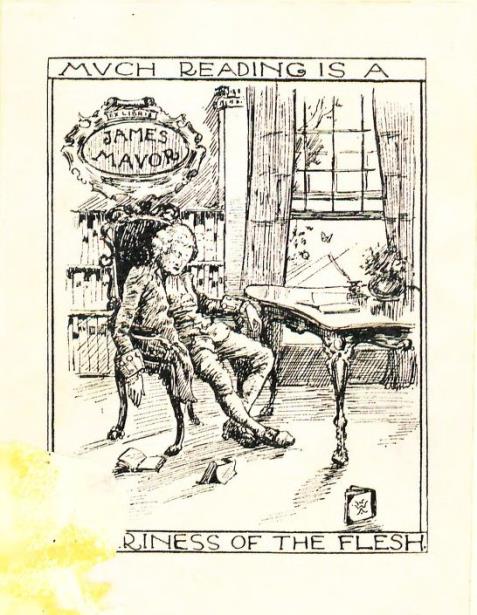 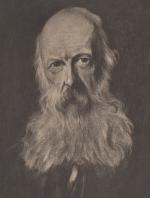 Includes Owner Book Plate
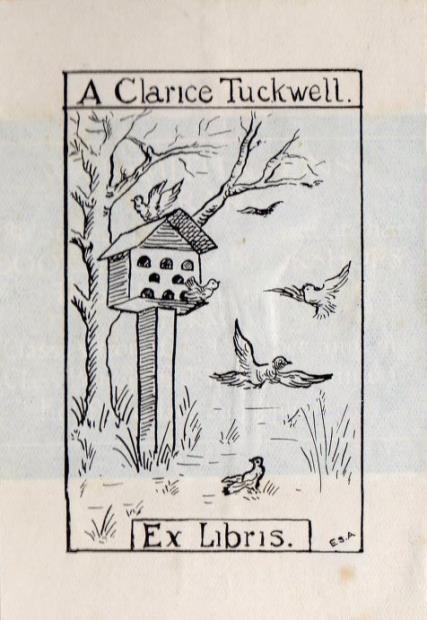 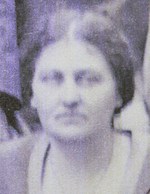 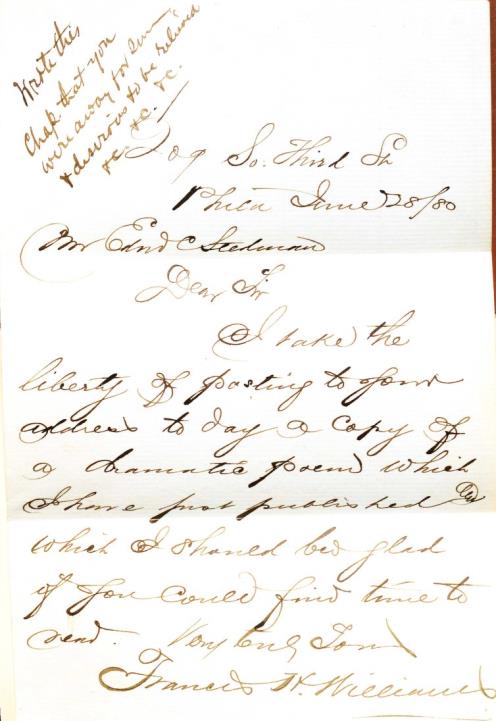 Primary Source 
for Genealogists and Historians!
Letter written by author to friend Edmund C. Stedman, dated June 28, 1880. 


Found in book, The Princess Elizabeth,
 by Francis H. Williams, 1880.
[Speaker Notes: Primary Source- for genealogists and historians. Name searchable important.]
Online Database that uses Sustainable Preservation
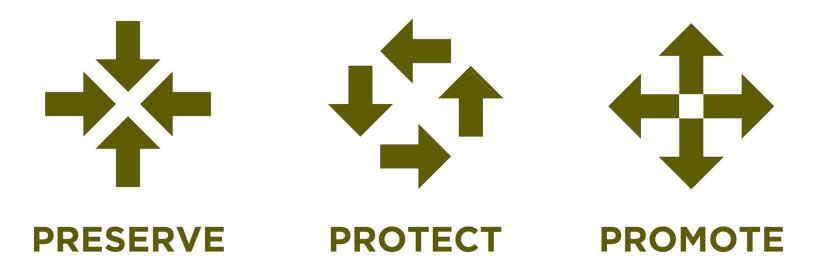 From the Preservation Alliance of Minnesota. http://www.mnpreservation.org/
Virtual Research Environment: ISLANDORA platform
[Speaker Notes: Islandora- “Open source software framework designed to help institutions and organizations and their audiences collaboratively manage, and discover digital assets using a best-practice framework. Islandora was orignally developed by the University of Prince Edward Island’s Robertson Library, but is now implemented and contributed to by and ever-growing international community.”

Uses Drupal, Fedora & Solr. Islandora operates under a GNU license.

Who uses Islandora? All public Universities in British Columbia , all public Universities in Florida, UCLA, the Smithsonian Institute, the State of Qatar…]
Setting Boundaries & Identifying Books
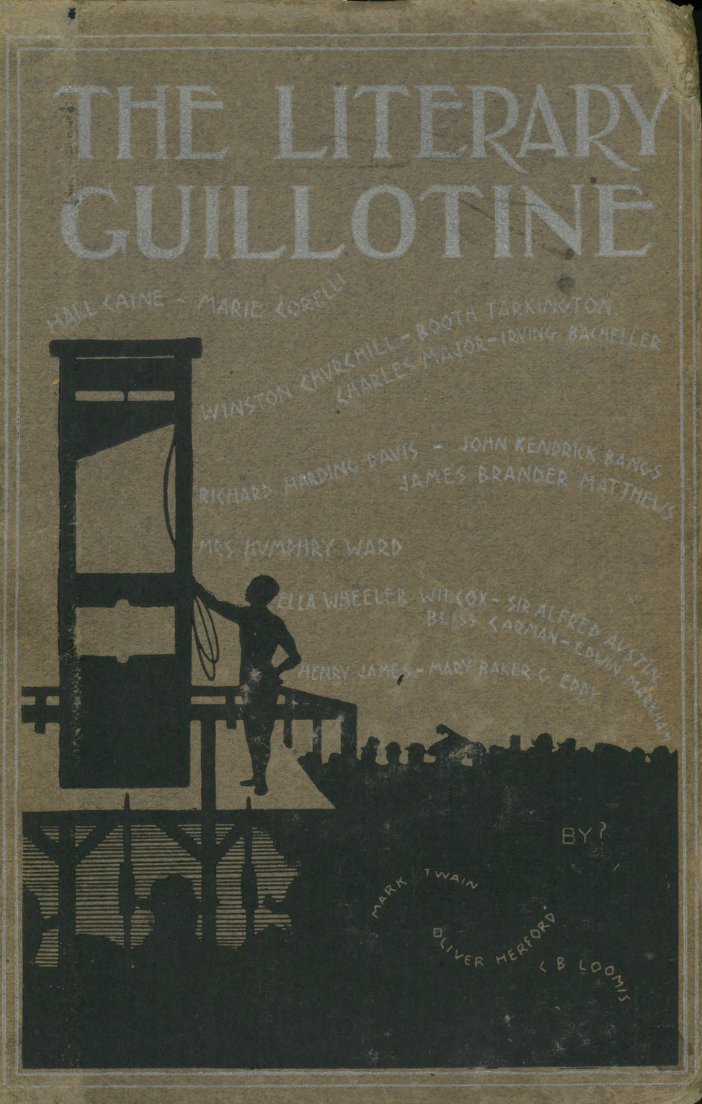 Pre-1950 Books only!
Stacks books published before 1880
Shelf reading in high provenance areas:
Poetry
Early literature
Religious Studies
Travel Journals
History
Compact Storage clear-out
  Weeding project
Poems and Songs of Robert Burns
London: Methuen & Co., 1896
Evolving Artifacts of History
How did we get these books??
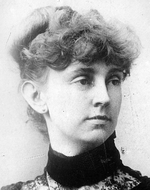 SIGNATURE in book…
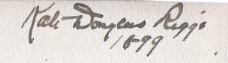 …matches SIGNATURE in passport application
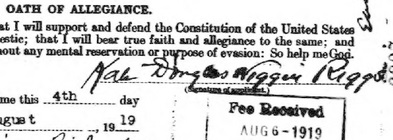 Ormond, A Tale, by Maria Edgeworth, 1895.
[Speaker Notes: Andrew Stauffer @ University of Virginia uses term “Medium Rare” collection… a valuable term when discussing provenance of books. These are books that might not fit into the category of “RARE” but are valuable because of their historical connection to their previous owners. Discuss “AT RISK” collection.

Maria Edgeworth- considered first “children’s author”. Kate Wiggin Riggs- child rights supporter & kindergarten educator.]
Why now?
Re-evaluating Libraries in the Age of the Digital Book
John Wills 1807-1891
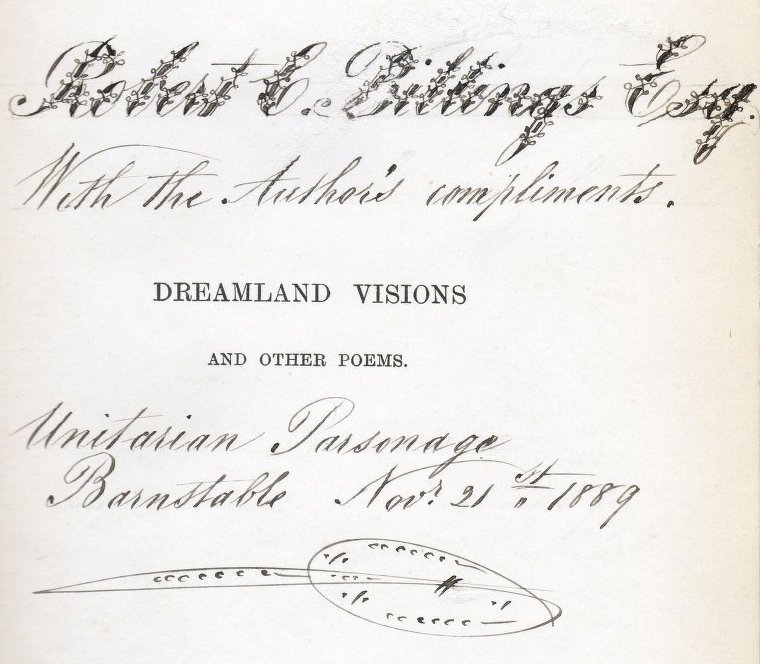 [Speaker Notes: UPEI Provenance most elaborate inscription!]
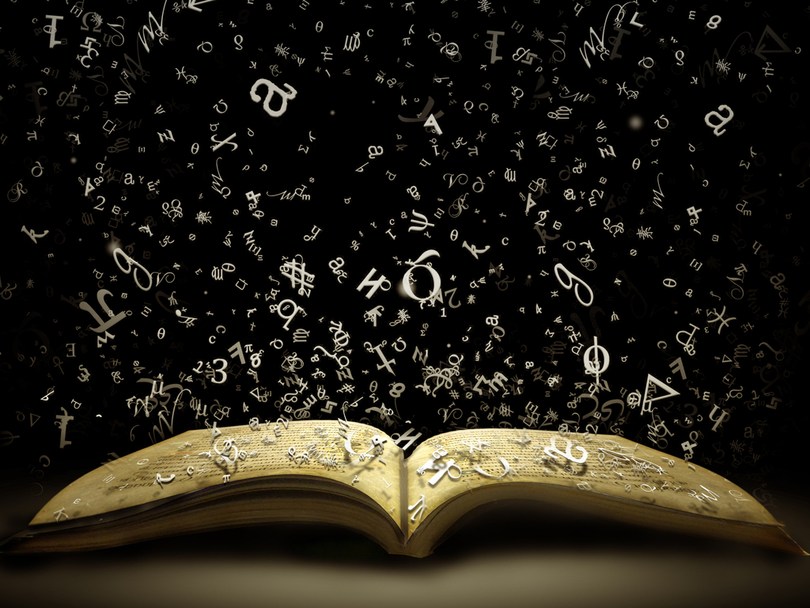 BookLives Story-telling
Photo from storify.com
Ethel Hodgson
England: 
Clergy Daughter’s School Prize Winner
Ethel Hodgson
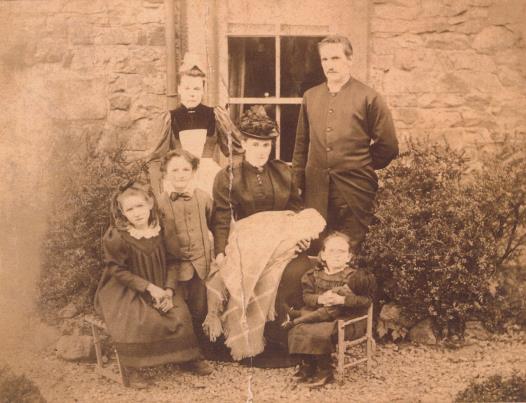 Ethel with her younger brother and sister, father, step-mother, baby half sister and servant.
Bookplate in The Early Days of Christianity by Frederic W. Farrar
[Speaker Notes: Tracking Christina… sent email on 14 October 2014 (old address), sent email to Oxfordshire County Council, tracked down an old address (Google-Sleuthing), Received email from Christina on 2 April 2015]
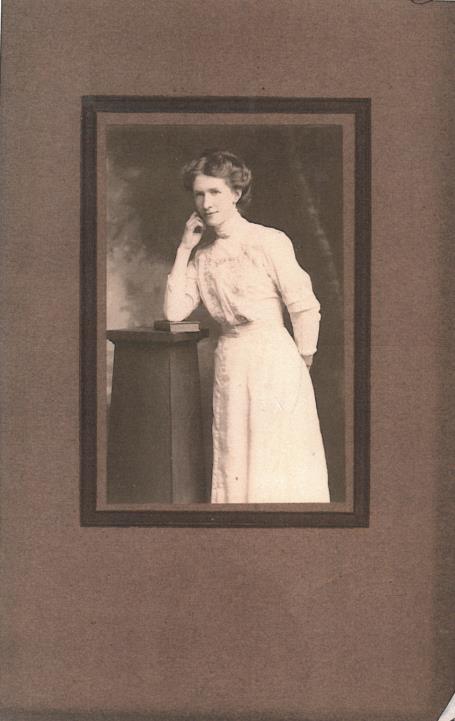 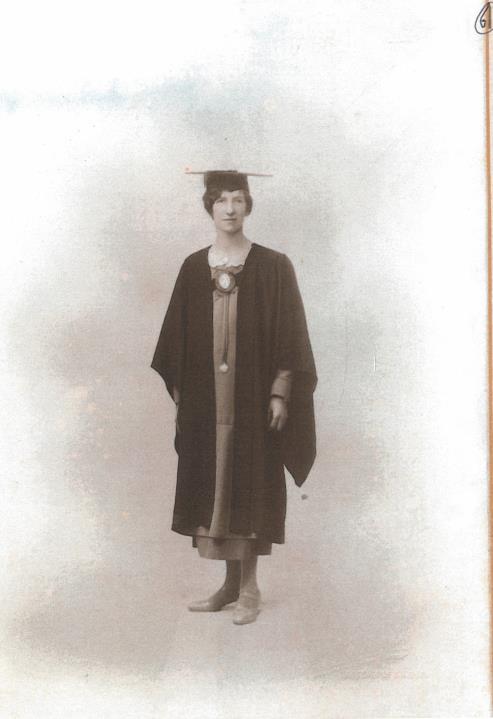 Meta Barnwell
South Carolina, USA: 
A ‘peculiar’ Civil War Survivor
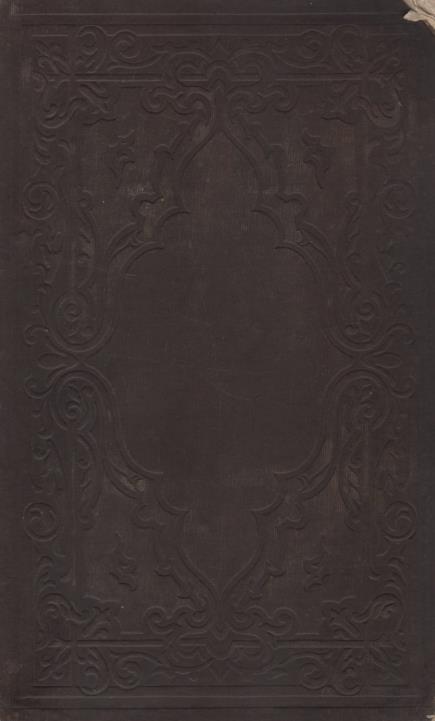 Meta Barnwell
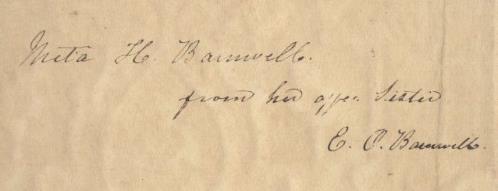 Biographical and Critical Miscellanies by William H. Prescott, 1845.
Harper’s Weekly: A Journal of Civilization 18 January 1862
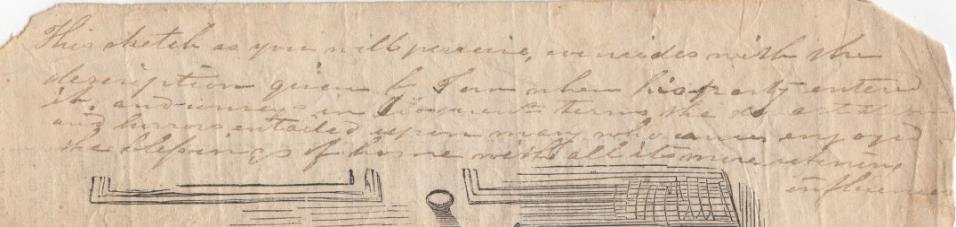 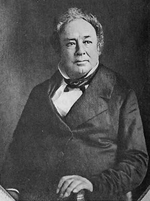 This sketch as you will perceive coincides with the description given by Tom when his party entered it and conveys in eloquent terms the old establishment and horrors entailed upon many who once enjoyed the belongings of home with all its mere refining influences.
Edward Barnwell 1785-1860
John N. Conroy
Prince Edward Island, Nova Scotia, Saskatchewan:
Lawyer with a Sense of Humour
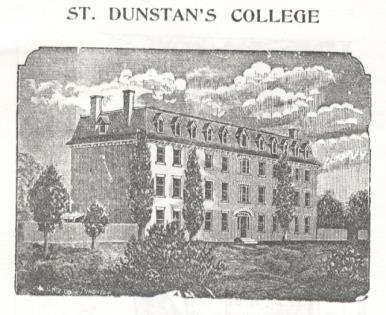 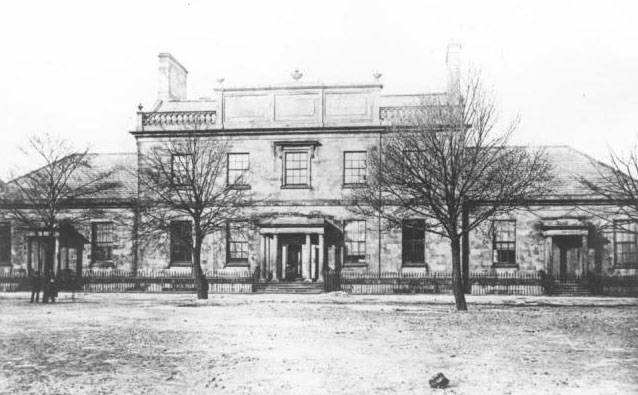 Dalhousie Digital Collection
www.gov.pe.ca
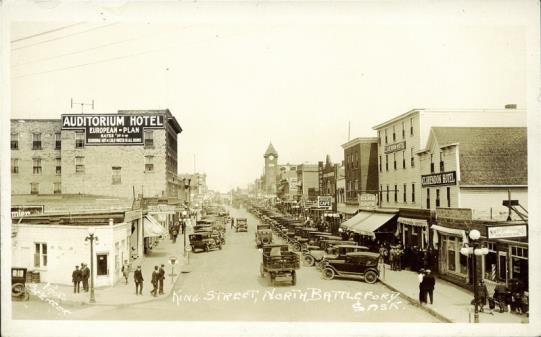 John N. Conroy: 
from PEI to Nova Scotia, to Saskatchewan
From University of Alberta Libraries 
Prairie Post Card Collection (Postcard #12766)
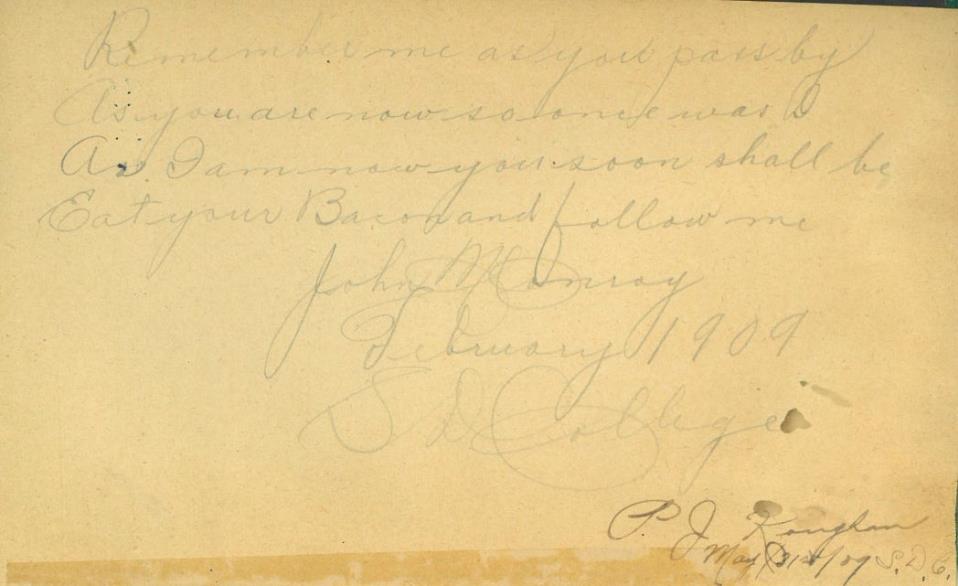 Written inside the book Lord Bacon by Lord Macaulay, 1852

The book contains numerous signatures including PEI native, John N. Conroy, “author” of this poem 
which he dated February 1909, S.D. College.
George Egerton
Australia, Ireland, Norway, England: 
Shocking Feminist of the Victorian Age
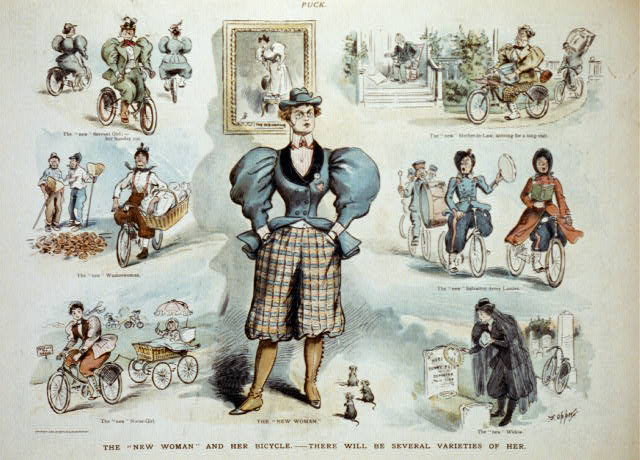 1893:
George Egerton’s “Keynotes”
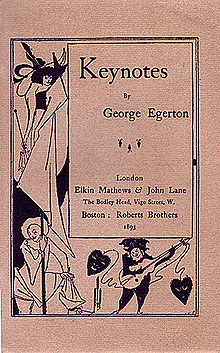 1895: 
The new woman- and her Bicycle- 
There will be several varieties of her.

By Frederick Burr Opper
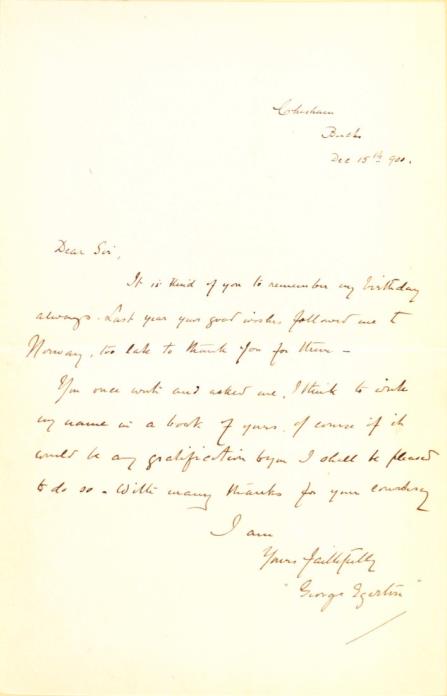 Letter found within book, Young Ofeg’s Ditties, 
by Ola Hannson, 1895
Jean McClure
Alberta, PEI, New Brunswick, Manitoba:
Essay Prize Winner & Dietician
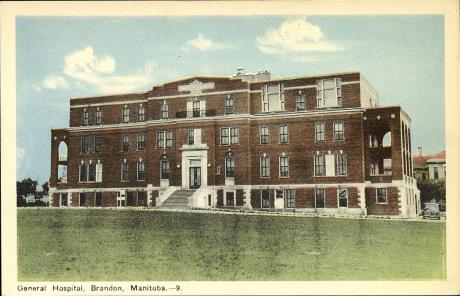 Brandon General Hospital
From University of Alberta Libraries 
Prairie Post Card Collection (Postcard #13515)
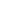 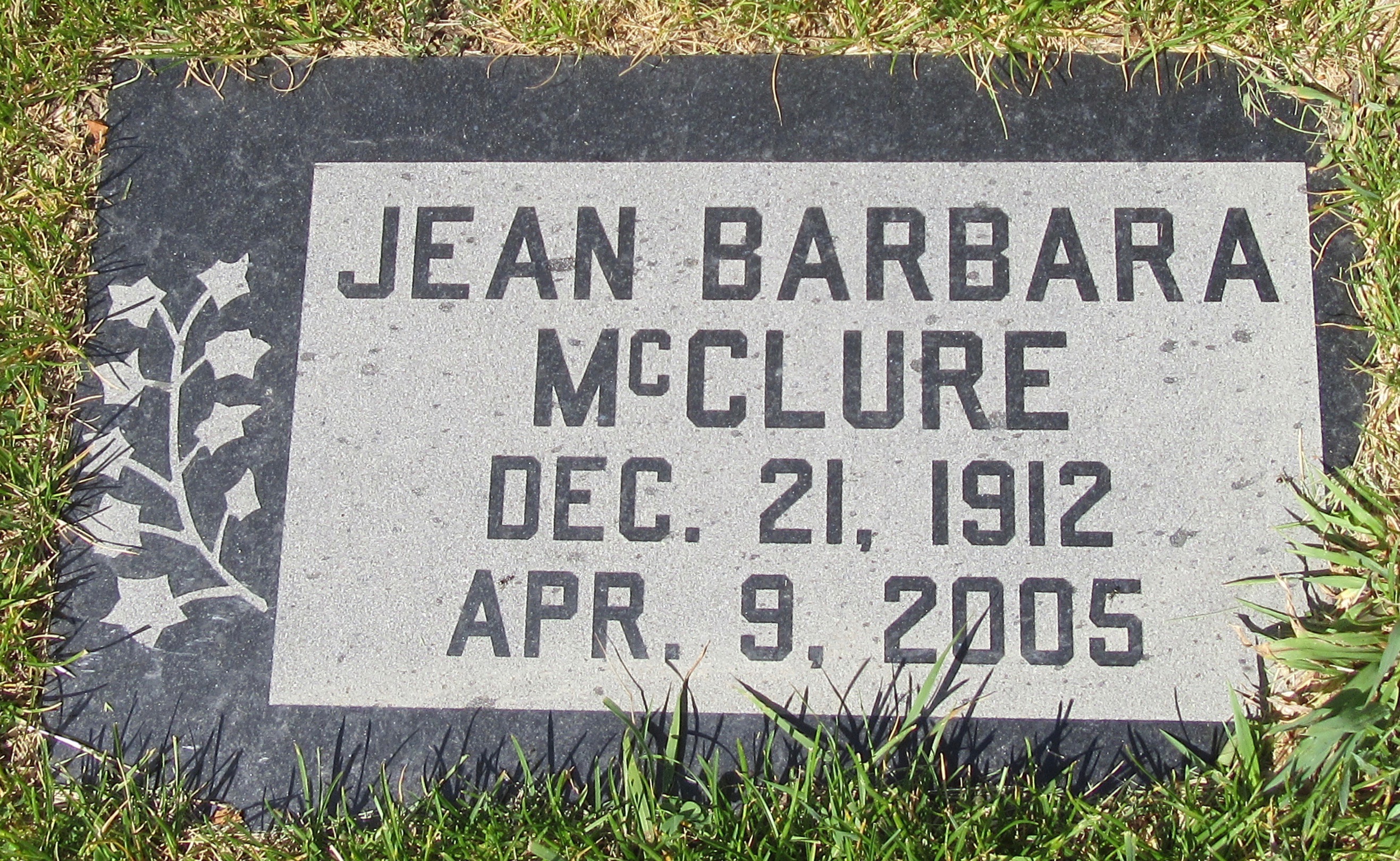 Mountain View Cemetery, Lethbridge Alberta
Findagrave.com
Bookplate found in Economics of Fashion, by Paul H. Nystrom, 1928.
Margaret MacLean
Cornwall, Ottawa, Japan, China, Toronto:
Leading Edge Museum Educator
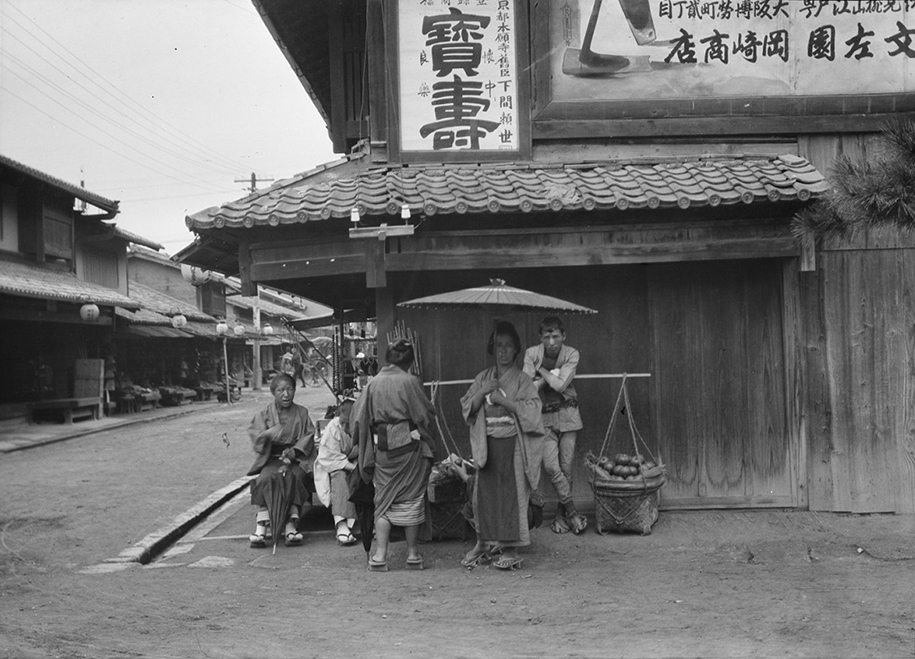 Japan circa 1908
www.demilked.com
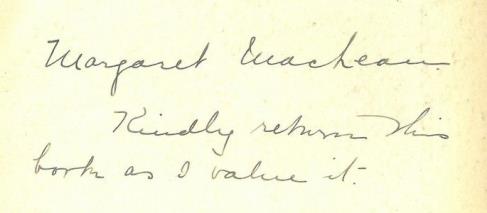 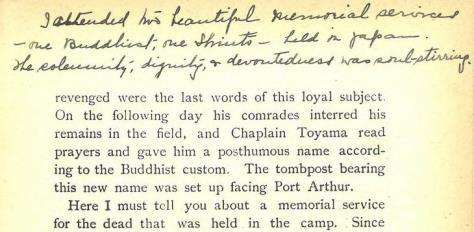 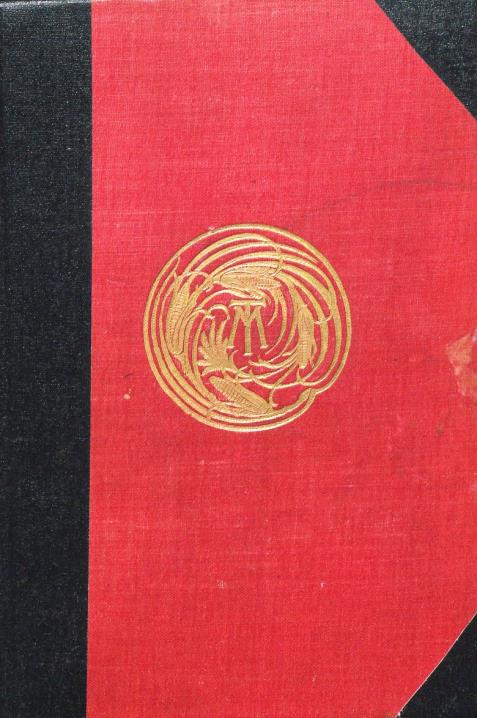 Unidentified…
Personal Recollections of Joan of Arc 
by the Sieur Louis de Conte
(New York: Harper & Brothers Publisher, 1896).
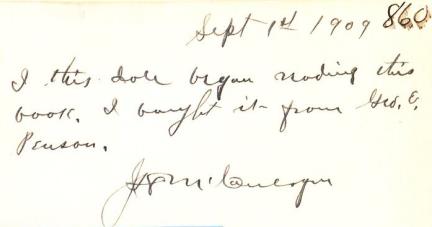 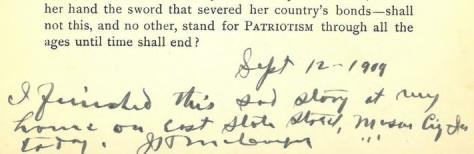 The story of two little girls…
… and their scribbles
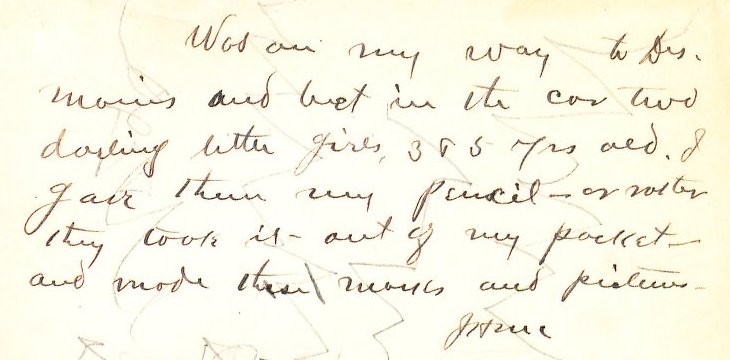 Doodles!
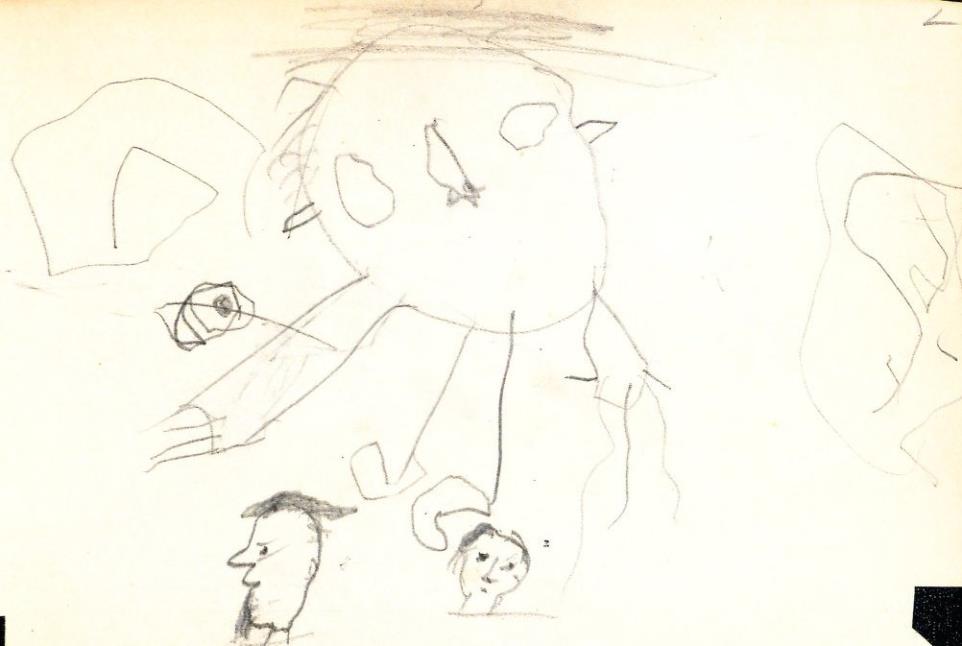 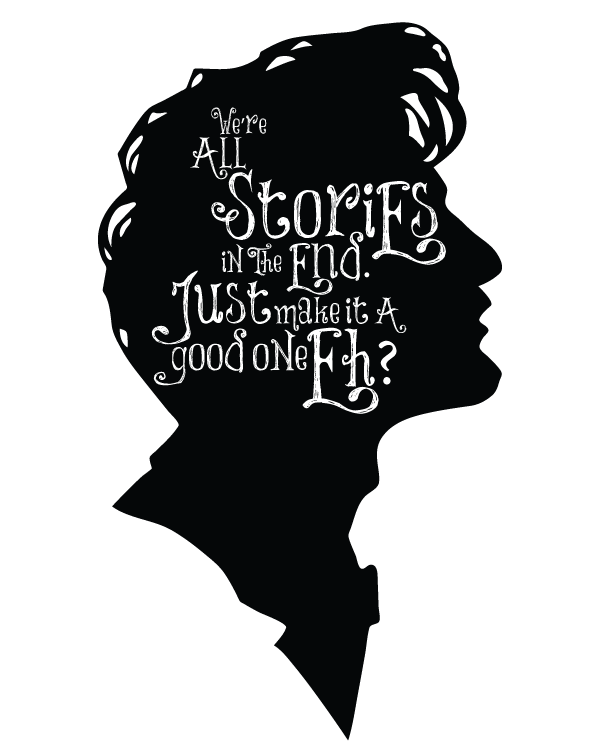 What can YOU do?
Keep an eye out for books that need rescuing!
Recognize books are evolving artifacts of history.
Collaborate with community, students, family members, historians!
Add your own signature/bookplate/gift inscription!
lumos5001.tumblr.com
[Speaker Notes: Your OWN copies… not library copies! ;)]
University of 
Prince Edward Island
BookLives Team 
(Past & Present):
Research, Writing, Editing
Sarah Fisher
Robyn Thomson
Samara Hartling
Kate McClintock
Fabienne Bub

Designer:
Rob Drew
Tech Support:
Rosie Le Faive
Donald Moses
Peter Lux
Paul Pound
Cataloguing:
Wendy Collett
Feedback!
booklives@upei.ca